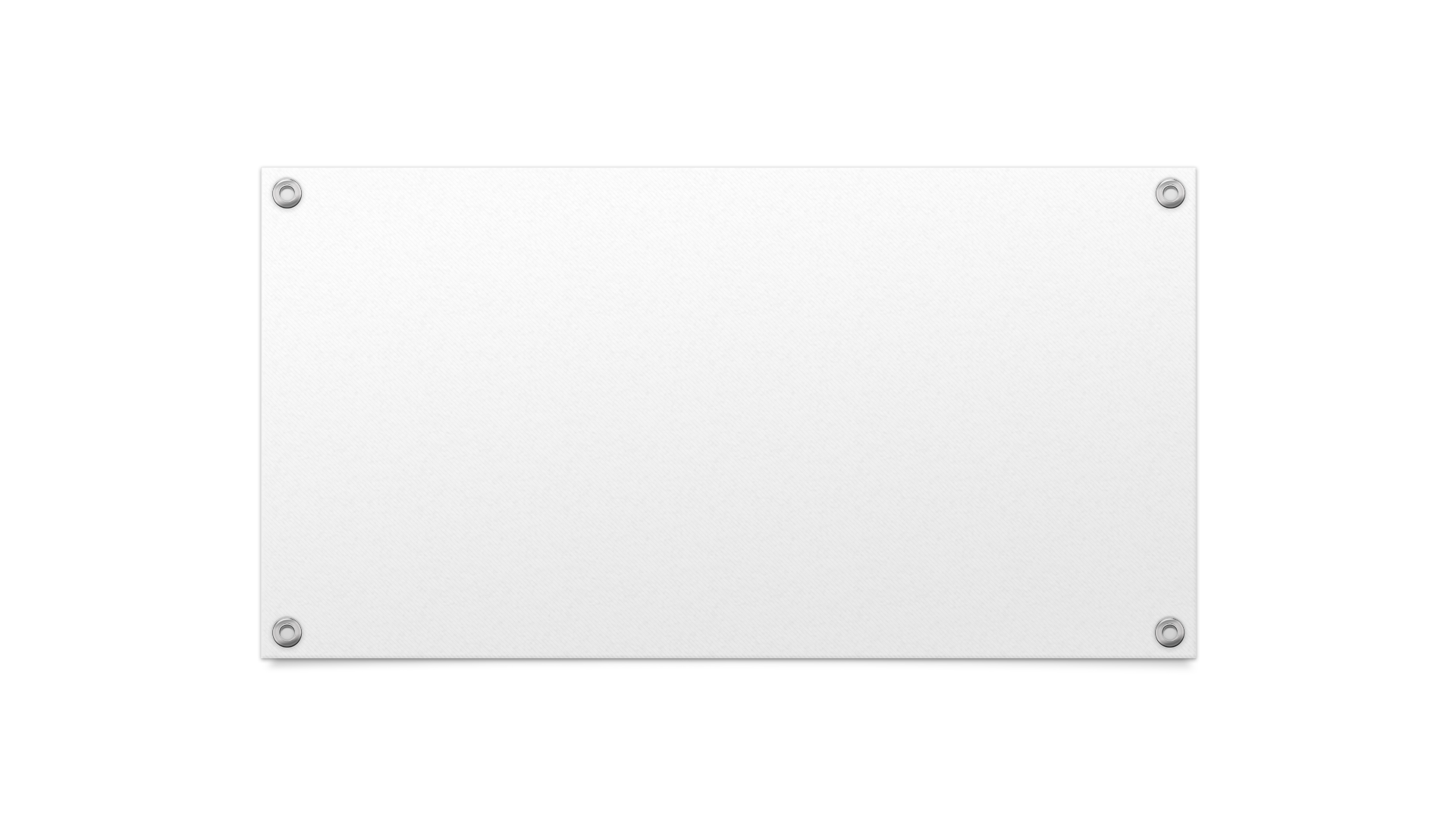 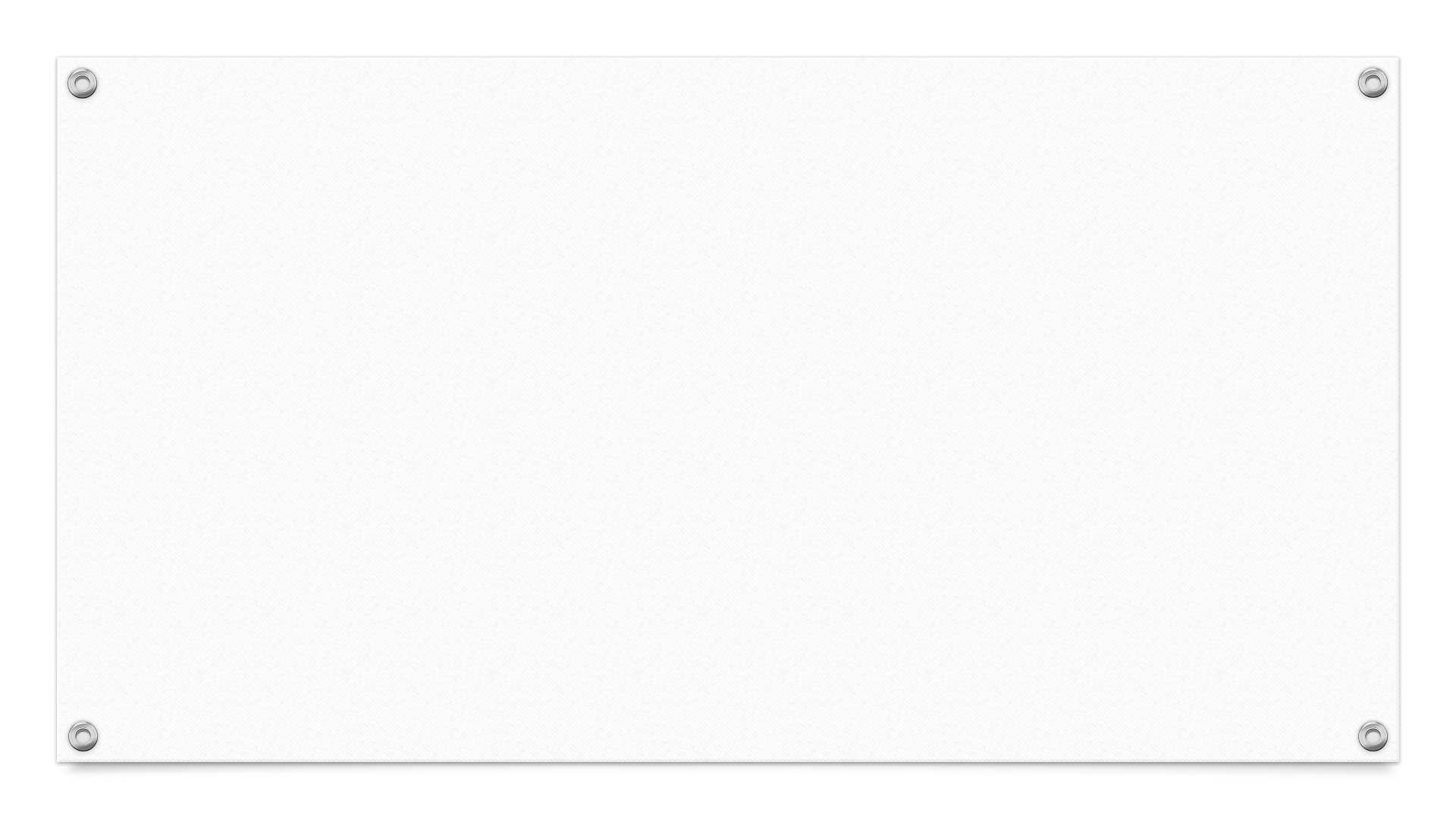 PERSONAL PATH ON HAMLET’S TRAGEDY
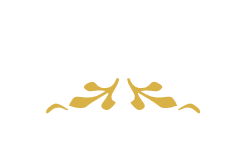 Sofia Dri	cl. 4PLSC	1st March 2019
PURPOSE: Discuss indecision in Hamlet

What is indecision?
Indecision is the incapacity to make decisions

Why focusing on indecision?
It’s a typical adolescent topic
It’s a current topic
Leads to questions
Where can you find indecision in Hamlet?
Act IV, Scene 4
Exchange of dialogue between Hamlet and his mother Gertrude

 
Why is Hamlet indecisive?
It’s a typical adolescent flaw
Hamlet doesn’t have points of reference in his family
Is overwhelmed by a weak emotional state
INDECISION IS SEEN AS A FLAW
Tragedy line
From Hamlet’s soliloquy 
	Act IV, Scene 4
How all occasions do inform against me,
And spur my dull revenge! What is a man,
If his chief good and market of his time
Be but to sleep and feed? a beast, no more.
Sure, he that made us with such large discourse,
Looking before and after, gave us not
That capability and god-like reason
To fust in us unused. Now, whether it be
Bestial oblivion, or some craven scruple
Of thinking too precisely on the event,
A thought which, quarter'd, hath but one part wisdom
And ever three parts coward, I do not know
Why yet I live to say 'This thing's to do;
Sound B conveys an idea of something very big

Double e conveys a peaceful atmosphere


Sound u is deep sound      distance
Sound cr recalls the idea of something deals with hardness
Sound t expresses the idea of aggression
Sith I have CAUSE and WILL and STRENGTH and MEANS
To do't. Examples gross as earth exhort me:
Witness this army of such mass and charge
Led by a delicate and tender prince,
Whose spirit with divine ambition puff'd
Makes mouths at the invisible event,
Exposing what is mortal and unsure
To all that fortune, death and danger dare,
Even for an egg-shell. Rightly to be great
Is not to stir without great argument,
But greatly to find quarrel in a straw
When honour's at the stake. How stand I then,
That have a father kill'd, a mother stain'd,
Excitements of my reason and my blood,
And let all sleep? while, to my shame, I see
The imminent death of twenty thousand men,
That, for a fantasy and trick of fame,
Go to their graves like beds, fight for a plot
Whereon the numbers cannot try the cause,
Which is not tomb enough and continent
To hide the slain? O, from this time forth,
My thoughts be bloody, or be nothing worth!
Sound d expresses the idea of an obstacle
What is Hamlet reflecting on?
Fortinbras's army advance rekindles Hamlet’s revenge desire against Claudius.
Hamlet doesn’t act but he studies Fortinbras’s behaviour.
Fear
Rationality’s bloating
cowardice
SEMANTICAL ANALYSIS:
Key words are WILL, CAUSE, MEANS and STRENGHTS that are Hamlet’s powers to revenge his father’s murder. 

SYNTACTICAL ANALYSIS:
Use of punctuation is meant to express Hamlet’s indecision about how to act
From act 3, scene 4
Gertrude
Have you forgot me?
Hamlet
                                    No, by the rood, not so.
You are the queen, your husband's brother's wife,
And, would it were not so, you are my mother.    
Gertrude
Nay, then, I'll set those to you that can speak. 
[Gertrude starts to leave.]  
Hamlet
Come. Come and sit you down. You shall not budge.
You go not till I set you up a glass
Where you may see the inmost part of you.
Sound o conveys the idea of largeness
SEMANTICAL ANALYSIS:
Recurrent use of the pronoun you and derivates to underline that the problem is his mother’s attitude. 


Hamlet’ s indecision is evident in his attitude toward his mother. 
Probably it can be explained as a way to keep Gertrude away from Claudius
It implies Hamlet loves his mother because he cares about her
Bibliography:

https://www.essaytown.com/subjects/paper/hamlet-indecisiveness-shakespeare/169636

The Tragedy of Hamlet, Prince of Denmark

https://www.macmillandictionary.com/dictionary/british/indecisive?q=indecisiveness#indecisive__6